Phonics Day 2
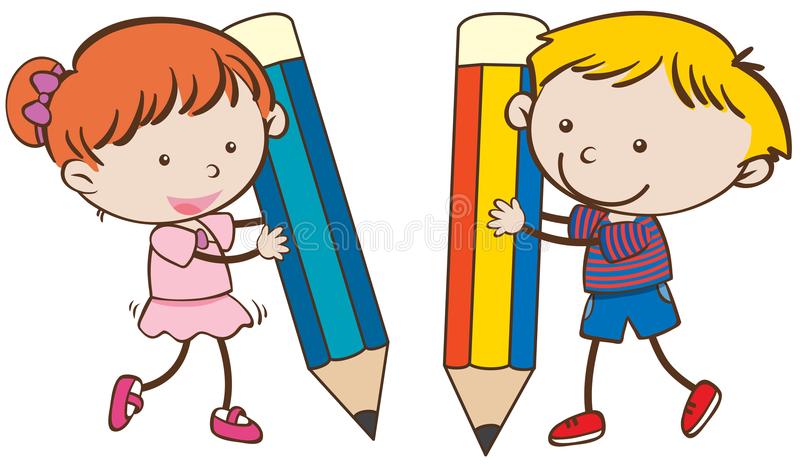 You will need –
Jotter and pencil.
‘High 5’ hand strategy.
Alphabet letters.
We are learning to make sentences using words with our new phoneme.
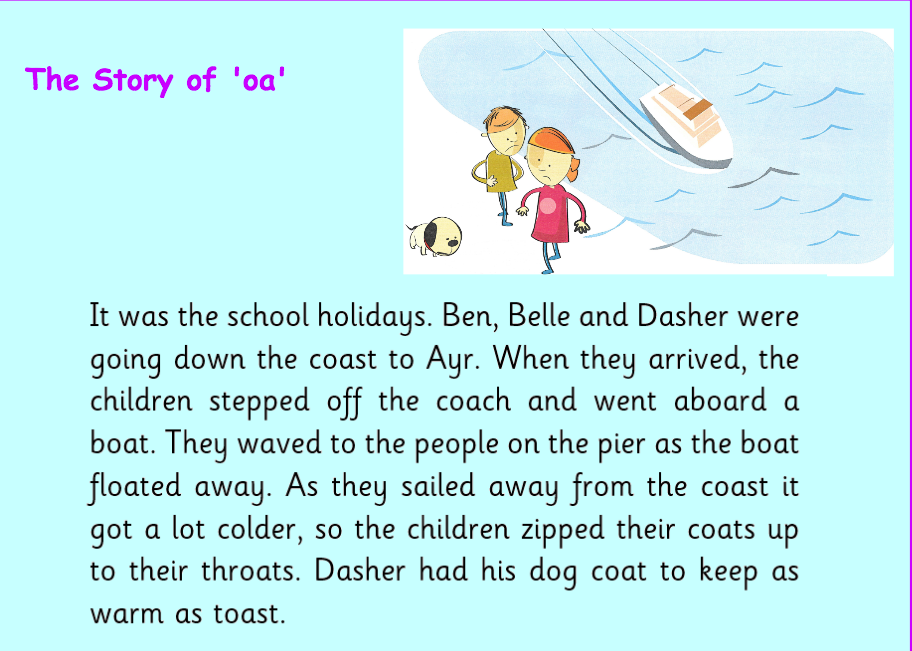 Revision of ‘oa’ phoneme
Making sentences with our new phoneme
You are going to create your own sentences using the words in the lists below. 
REMEMBER your core targets when writing your sentences - capital letters, full stops, finger spaces and joining words (and, but).
P3 Words:
throat
groan
broach
boast
soak
cloak
P2 Words:
coat
toast
loan
foal
moan
oak
Challenge – think of your own words with ‘oa’ phoneme and write them in a sentence.